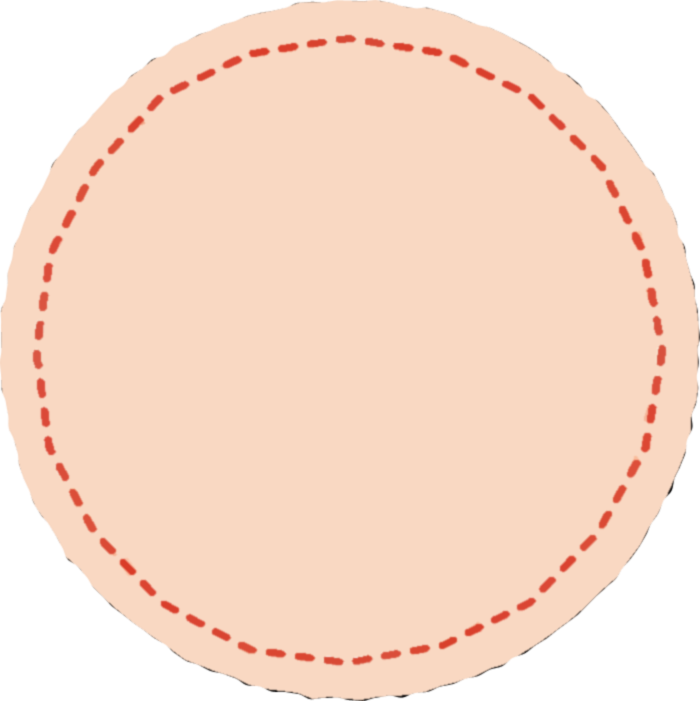 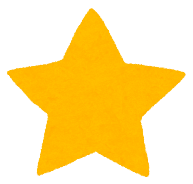 足立区障がい福祉センター　あしすと

生活体験室「えんじょ・い」
事業案内
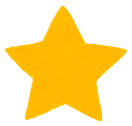 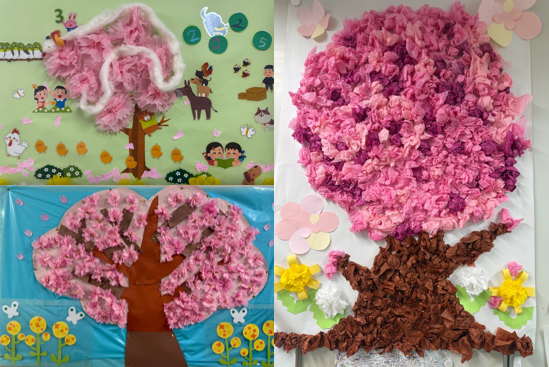 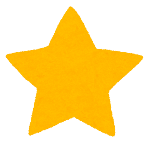 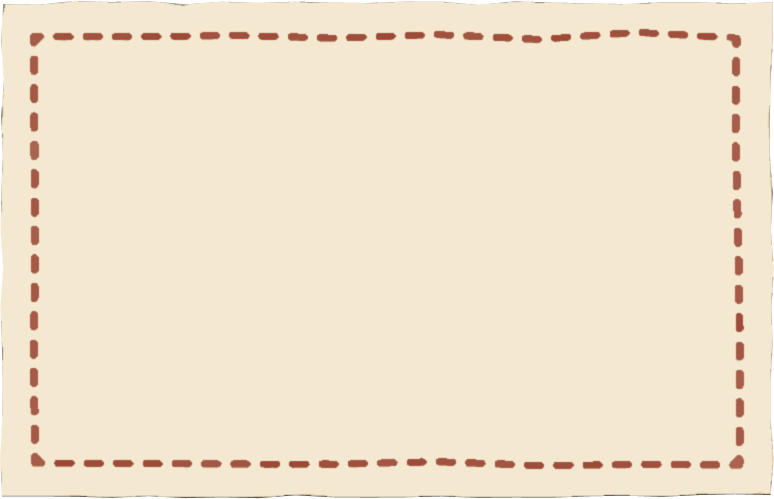 ～「えんじょ・い」の由来～他者からの援助を受けながらも、人生を自分なりにエンジョイしてほしいという願いをこめて名づけられました。
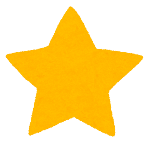 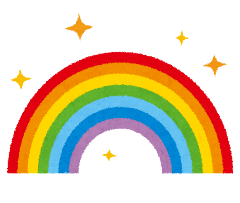 生活体験室は障害者総合支援法に基づく
　　　　生活介護サービスです（生活訓練型）
・目的
　　利用者の可能性を探りながら、本人の特性に応じた支援を行い、地域で安
　心して豊かに生活していくことを目指します。また、利用者のこれまでの経
　験、特性を活かせるよう移行先の施設に引き継いでいきます。

・対象
　　１８歳以上で知的障がいのある方、および身体障がいが重複している方・
　重度の心身障がいのある方

・定員
　　２０名

・利用期間
　　原則として３年間（契約は、４月から翌年３月までの１年ごとになりま
　す）

・職員体制
　　センター長（施設長）１名・サービス管理責任者２名・看護師２名
　　生活支援員（常勤８名・会計年度３名）

　　  生活体験室では、下記の事業を行っています
　
　〇生活介護事業
　　・通所支援（9時～14時15分※右ページ参照）
　　・ショートステイおよびヘルパーへの引き継ぎ
　　・移行者、退所者フォロー
　〇実習生の受け入れ
　〇ボランティア・職場体験受け入れ
　〇公開療育（トランポリン、音楽ムーブメント、音楽療法）
　〇移動支援従業者養成研修、介護職員等によるたんの吸引等　　
　　の実施のための研修 、公開講座他
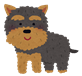 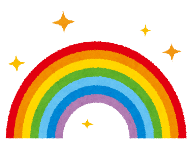 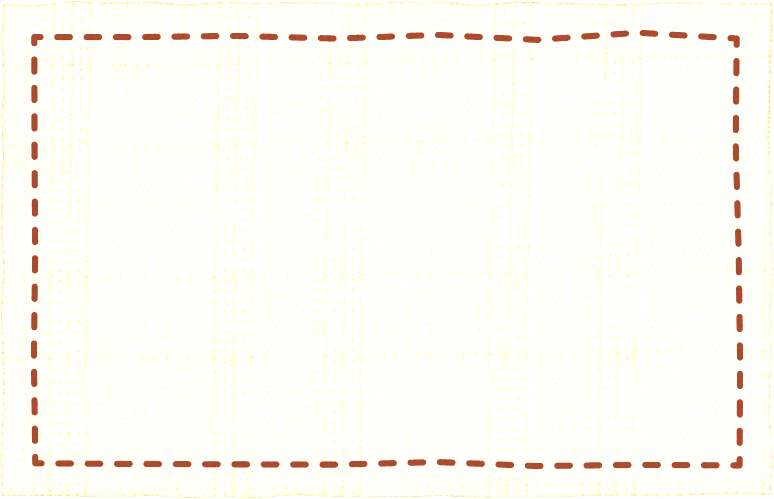 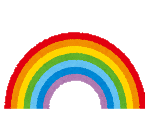 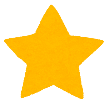 活動内容
障がいの状況に応じて、グループに分かれて活動します
　　　　　　　　　1日のプログラム
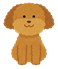 散歩
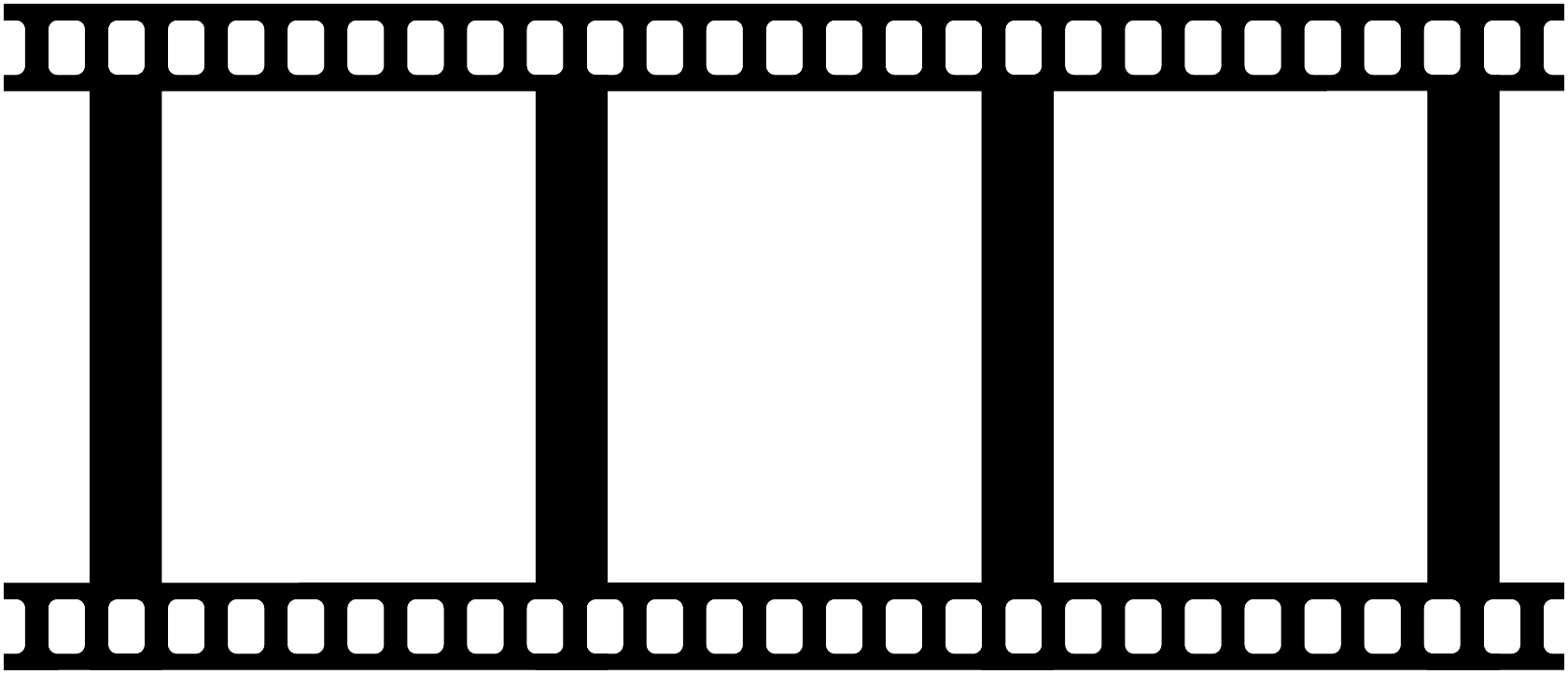 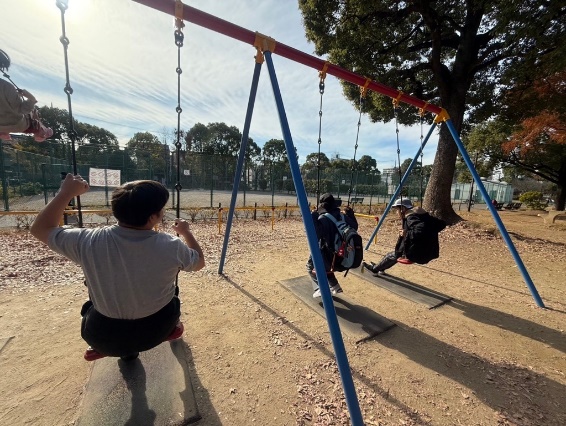 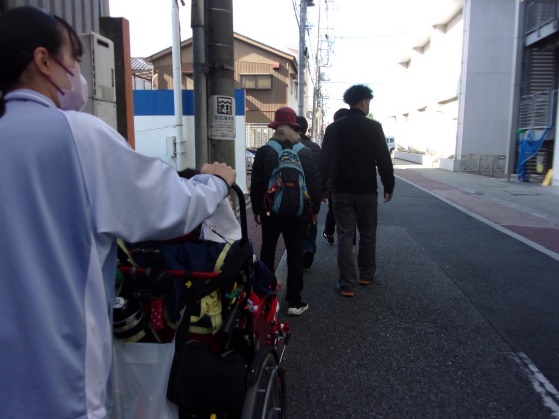 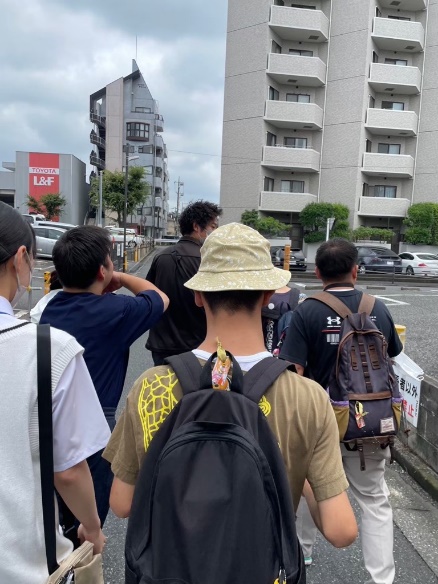 食事
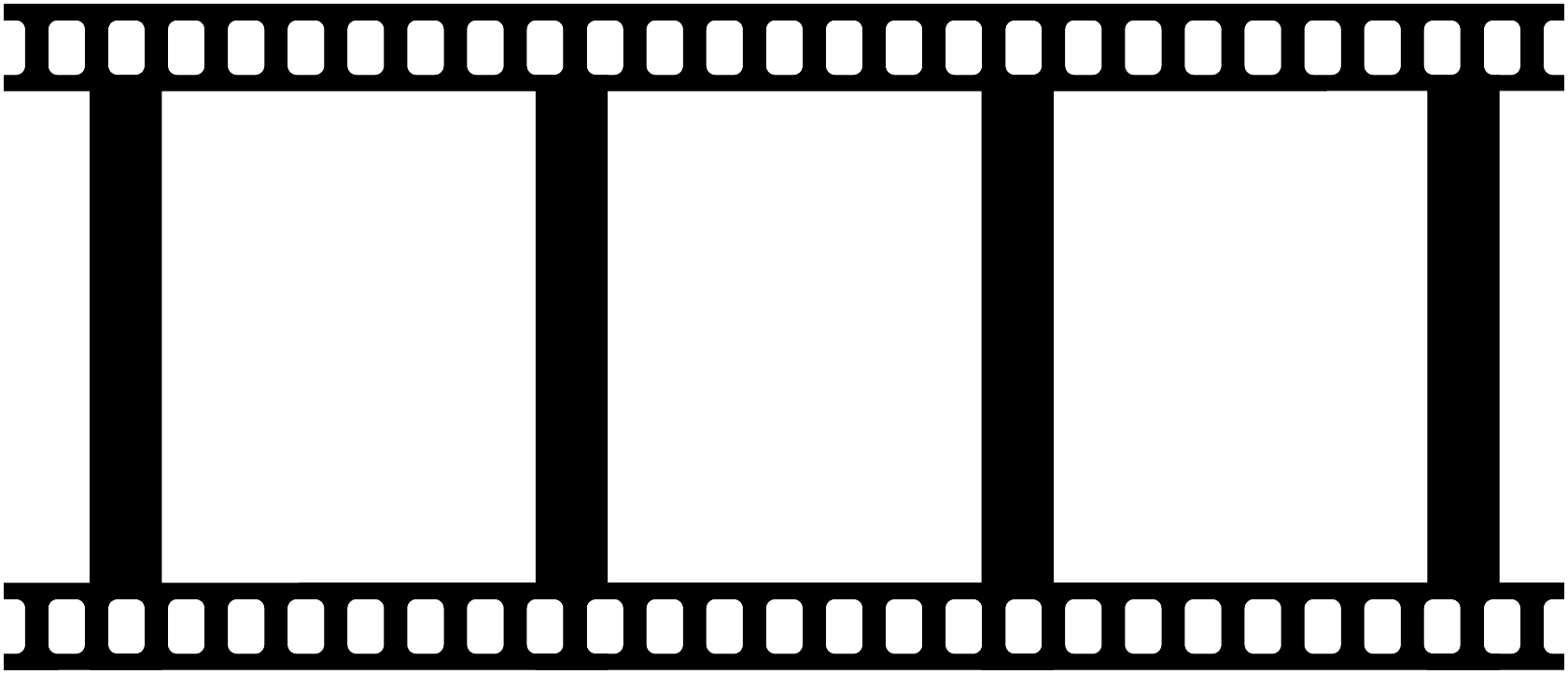 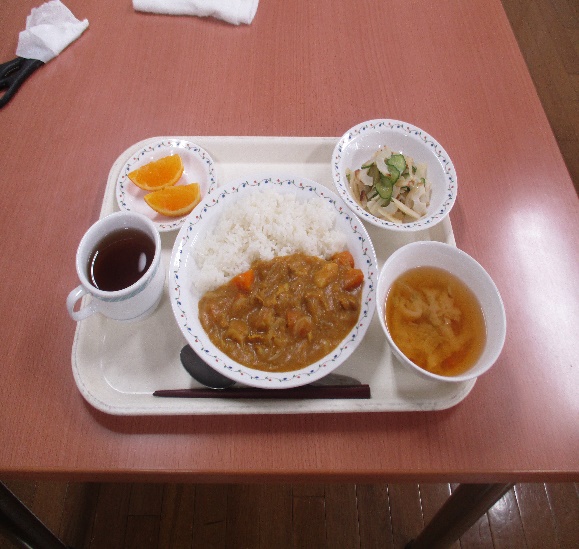 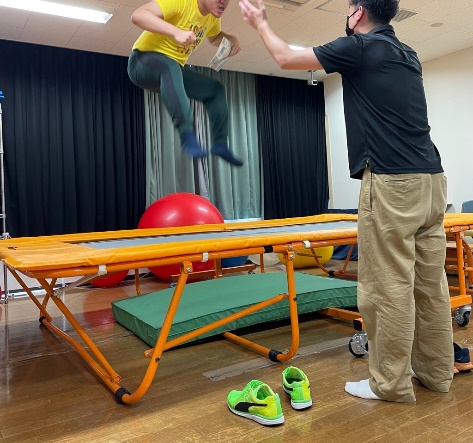 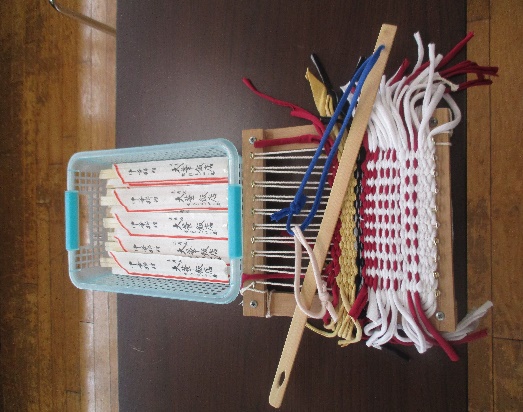 作業
トランポリン
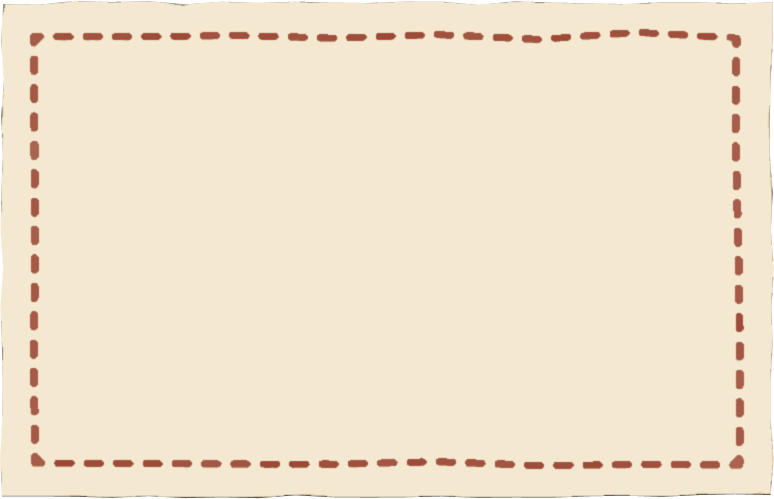 えんじょ・いの支援のイメージ図



　

　




ひとりひとりの２４時間を見据えた支援を行います



　　　アクセス　　　　　　　　　　　
　　　　　　　　　　　　　　　　電車
　　　　　　　　　　　　　　　　　　　　◆東武スカイツリーライン
　　　　　　　　　　　　　　　　　　　　　　　西新井駅　東口下車　徒歩５分

　　　　　　　　　　　　　　　　　　　　　　バス
　　　　　　　　　　　　　　　　　　　　　　◆コミュニティバス　はるかぜ
　　　　　　　　　　　　　　　　　　　　　　・綾瀬駅東口～足立区役所～西新井駅（日立自動車）
　　　　　　　　　　　　　　　　　　　　　　　　　　西新井駅行/障がい福祉センター　下車
　　　　　　　　　　　　　　　　　　　　　　・足立区役所～梅島駅～鹿浜都市農業公園（東武バス）
　　　　　　　　　　　　　　　　　　　　　　　　　　鹿浜都市農業公園行/足立区役所行
　　　　　　　　　　　　　　　　　　　　　　　　　　障がい福祉センター　下車　　　　　　　　　　　　　　　　　　　　　　　　　　　　　　　　　　　　　

　　　　　　　　　　　　　　　　　　　　　　◆都営バスまたは東武バス（亀有～王子駅）
　　　　　　　　　　　　　　　　　　　　　　・亀有行　王子行　梅島三丁目　下車　徒歩５分

　　　連絡先
　　　　足立区障がい福祉センター　あしすと　生活体験室
　　　　　〒１２１－０８１６　　東京都足立区梅島３－３１－１９
　　　　　電 話　：　０３－５６８１－０１３１　　
　　　　　FAX　：　０３－５６８１－０１３８
←竹ノ塚
※西新井駅東口から徒歩５分
ギャラクシティ
(こども未来
　　　創造館)
梅島三丁目
亀有→
環状七号線
←
鹿浜橋
障がい福祉ｾﾝﾀｰ
東口
障がい福祉ｾﾝﾀｰ
第十
中学校
はるかぜバス停（西新井駅）
障がい福祉センター「あしすと」
北
梅島→
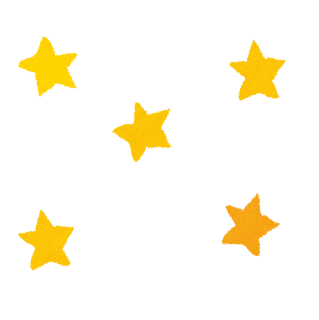 家庭
ショート
ステイ
医療機関
本人
ヘルパー
通所
障がい
福祉課
相談支援
事業所
こども支援
ｾﾝﾀｰげんき
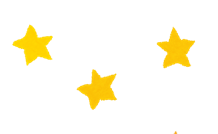 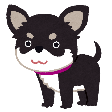 スーパー
西
 新
  井
   駅